শিক্ষক পরিচিতি
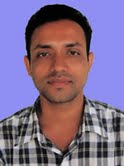 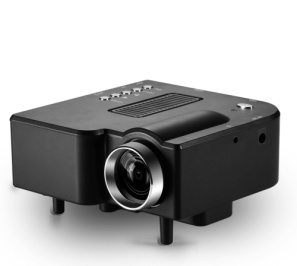 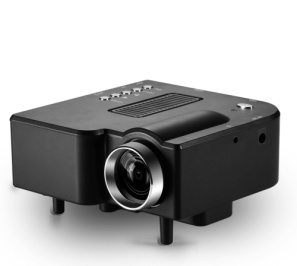 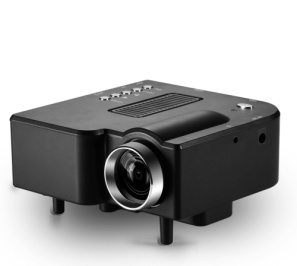 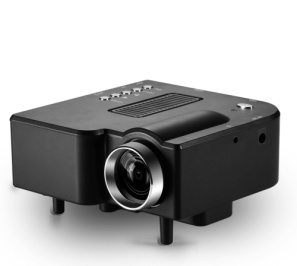 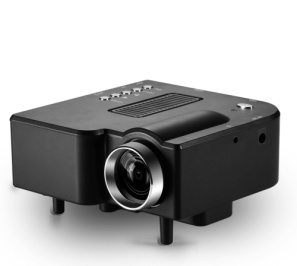 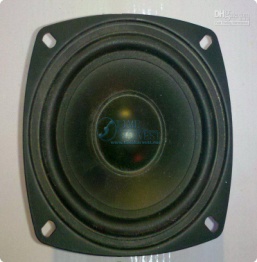 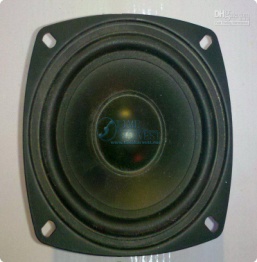 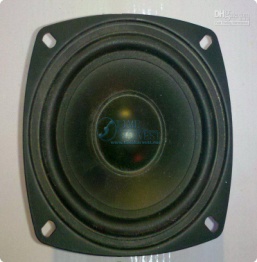 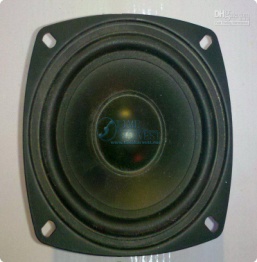 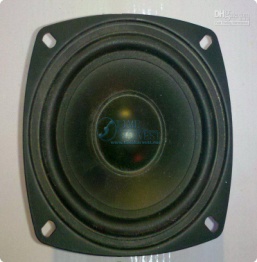 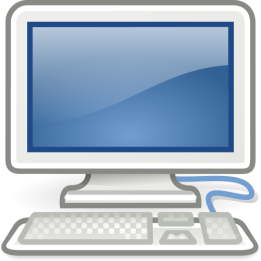 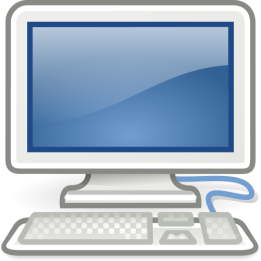 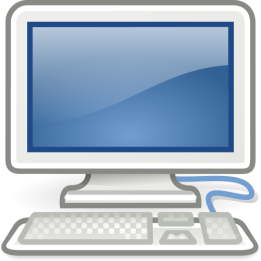 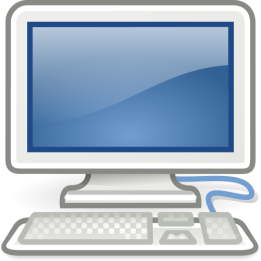 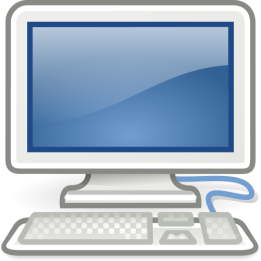 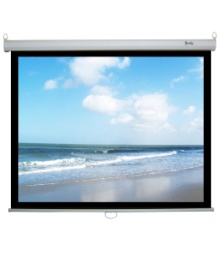 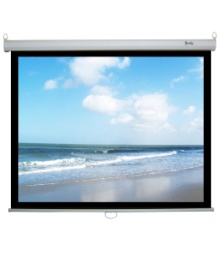 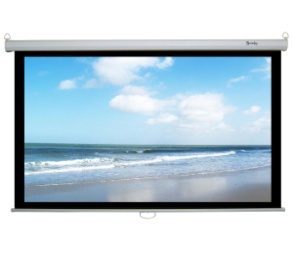 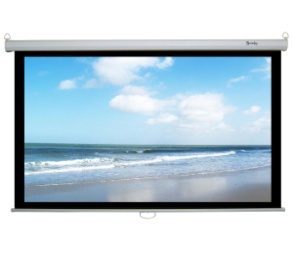 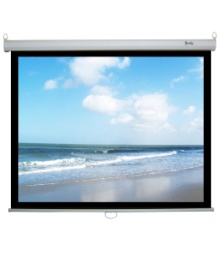 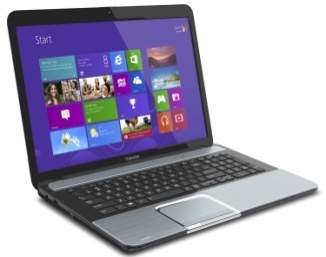 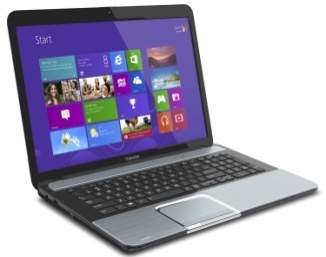 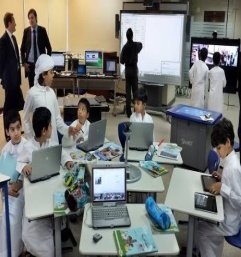 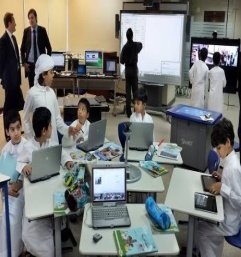 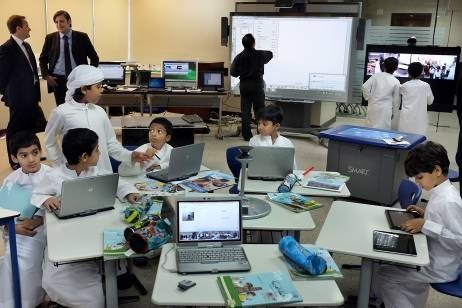 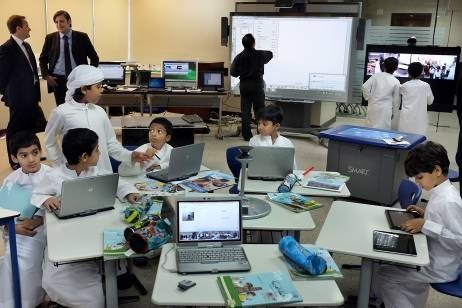 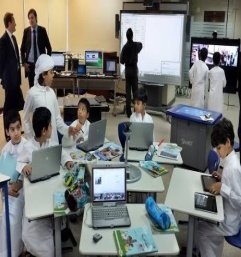 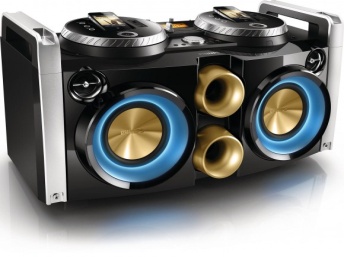 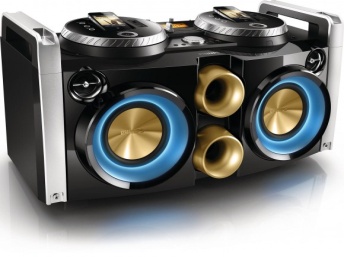 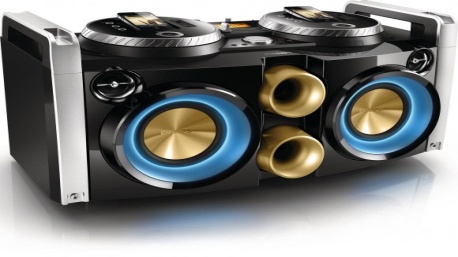 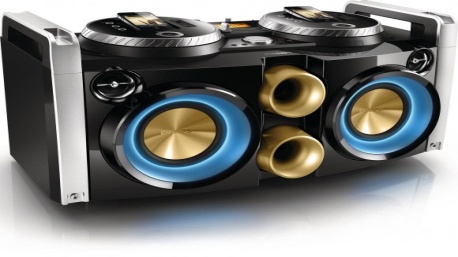 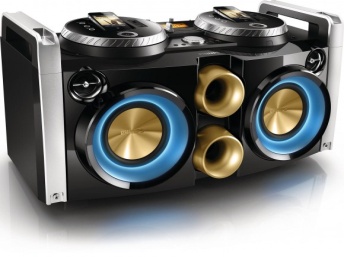 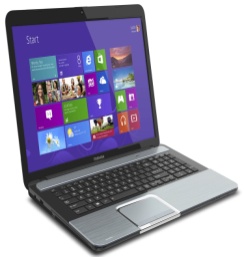 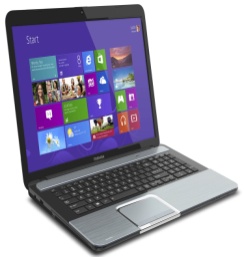 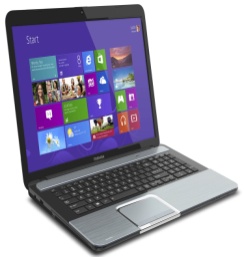 পাঠ পরিচিতি
শ্রেণি-নবম
বিষয়- তথ্য ও যোগাযোগ প্রযুক্তি
অধ্যায়-দ্বিতীয়(কম্পিউটার ও ব্যবহার কারীর নিরাপত্ত)
সময়-৫০ মিনিট
তারিখ-০৯/0৯/২০১5ইং
এসো ছবি দেখে চিন্তা করে বলি
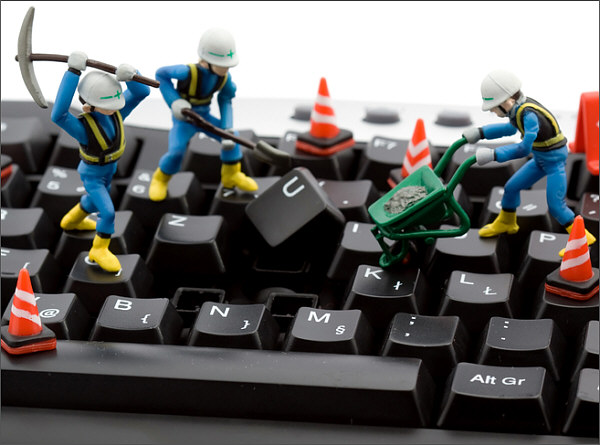 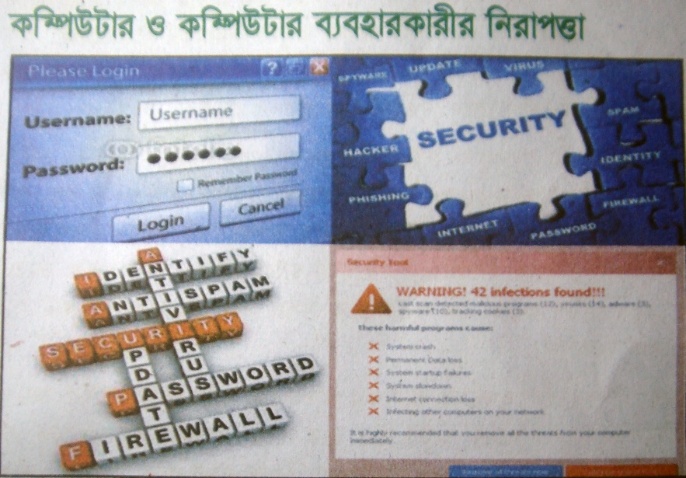 [Speaker Notes: ছবি দেখিয়ে শিক্ষার্থীদের দ্বারা উত্তর নেওয়ার চেষ্টা করতে হবে ।]
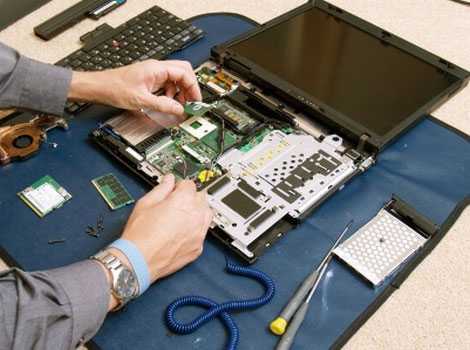 প্রশ্ন- ছবিগুলো দেখে তোমরা কী বুঝতে পারলে?
ট্রাবলশুটিং
[Speaker Notes: ছবিগুলো দেখিয়ে শিক্ষক ছাত্র/ছাত্রিদের নিকট থেকে আরও বিভিন্ন প্রশ্নের মাধ্যমে ট্রাবলশুটিং এর বিভিন্ন দিকগুলো নিয়ে আলোচনা করতে পারেন ।]
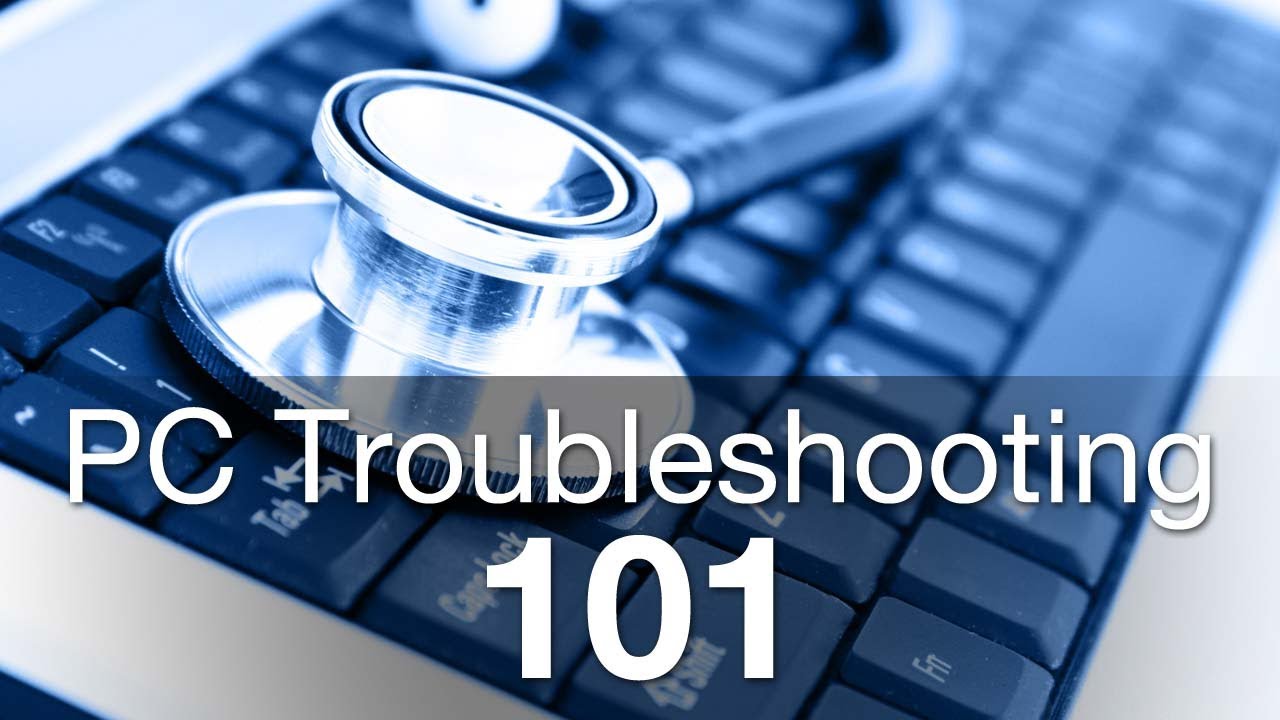 আজকের পাঠের বিষয়-
সাধারণ ট্রাবলশুটিং
শিখনফল
এই পাঠ শেষে শিক্ষার্থীরা-
1.
ট্রাবলশুটিং কী তা বলতে পারবে।
২.
ট্রাবলশুটিং সম্পর্কে বর্ণনা করতে পারবে।
৩.
হার্ডওয়্যার সম্পর্কিত ট্রাবলশুটিং সম্পর্কে বিশ্লেষণ করতে পারবে।
এসো ভিডিও দেখি
ভিডিওটি দেখে কী বুঝতে পারলে?
উত্তর : হার্ডডিস্কের সমস্যা সমাধান করে লাগানো হচ্ছে।
একক কাজ
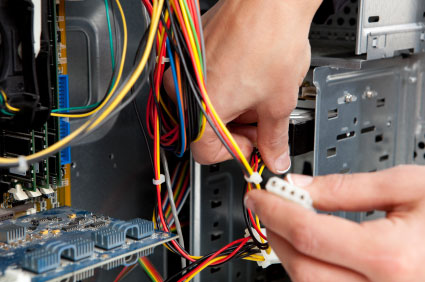 ইলেকট্রনিক যন্ত্র ব্যবহারের ক্ষেত্রে সমস্যা তৈরি হওয়া অস্বাভাবিক নয়- তোমার চিন্তার আলোকে লিখ।
[Speaker Notes: সময়  ৫ মি.]
সাধারণ ট্রাবলশুটিং
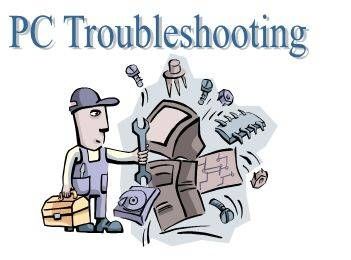 ট্রাবলশুটিং হচ্ছে সমস্যার উৎস বা উৎপত্তিস্থল নির্ণয়ের প্রক্রিয়া। মূলত ট্রাবলশুটিং হচ্ছে এমন কিছু যা, একটি নির্দিষ্ট সীমার মধ্যে থেকে করতে হয়।
[Speaker Notes: শিক্ষক বই থেকে আরও কিছু প্রশ্ন করতে পারেন]
সমস্যা কত ধরণের হতে পারে?
মূলতঃ সমস্যা দুই ধরণের হতে পারে
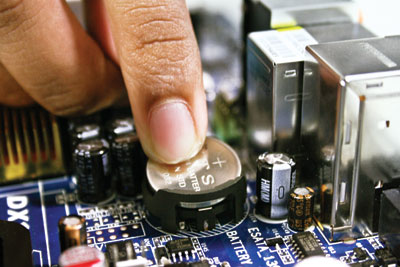 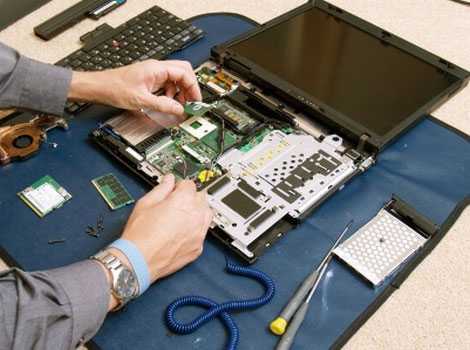 সাধারণ সমস্যা
জটিল সমস্যা
যা ব্যবহারকারী নিজেই ঠিক করতে পারে
যা অভিজ্ঞ কারও মাধ্যমে ঠিক করতে হয়
সব ইলেকট্রনিক যন্ত্রের সাথে একটি ব্যবহার নির্দেশিকা থাকে। এই নির্দেশিকার শেষে এক/দুটি পৃষ্ঠা থাকে যার শিরোনাম হলো ট্রাবলশুটিং। যেখানে সমস্যার প্রকৃতি ও এর সমাধান দেওয়া থাকে।
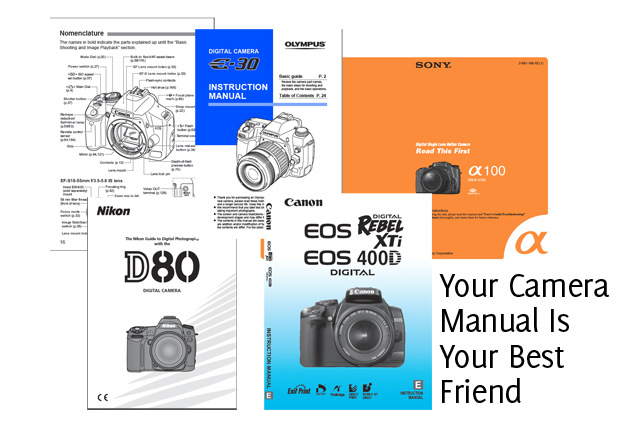 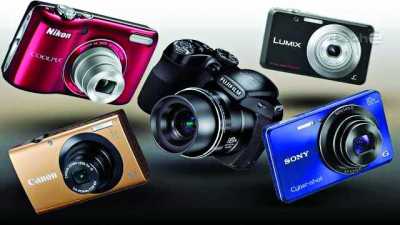 ইলেকট্রনিক যন্ত্র
ব্যবহার নির্দেশিকা
বলতে পারবে ব্যবহার নির্দেশিকার শেষে কি থাকে?
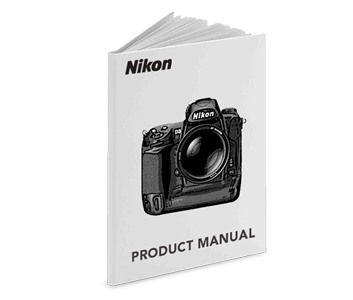 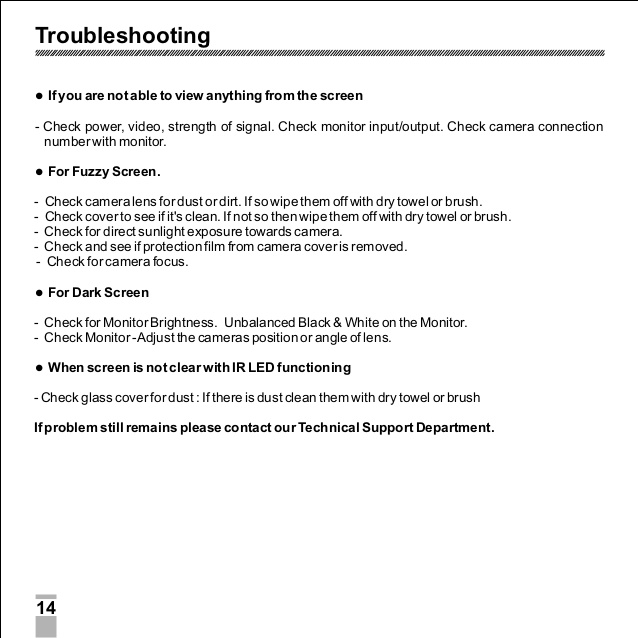 ট্রাবলশুটিং
অন্য ইলেকট্রনিক যন্ত্রের চেয়ে কম্পিউটার বা আইসিটি যন্ত্রের  ট্রাবলশুটিং একটু বেশি প্রয়োজন হয়।
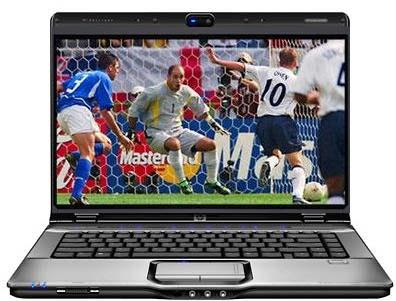 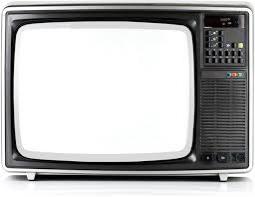 অন্য ইলেকট্রনিক যন্ত্র
কম্পিউটার
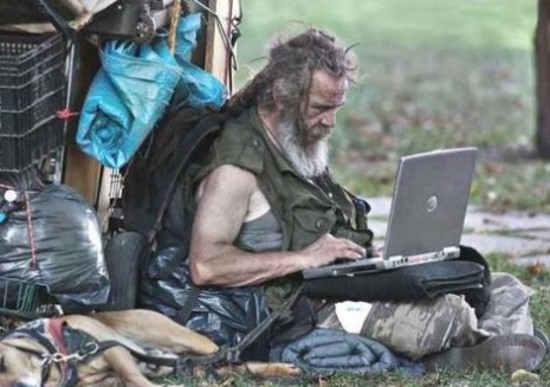 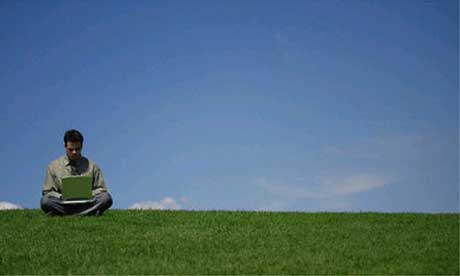 বলতে পারবে এর সম্ভাব্য কারণ কী?
কারণ এগুলো আমরা বেশি ব্যবহার করে থাকি
নোট- এ জন্য ট্রাবলশুটিং সম্পর্কে আমাদের ধারণা থাকা প্রয়োজন।
সাধারণত হার্ডওয়্যার সম্পর্কিত সমস্যার ক্ষেত্রে ট্রাবলশুটিং কথাটি ব্যবহৃত হয়ে থাকে
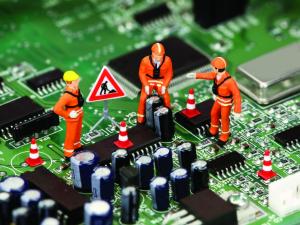 হার্ডওয়্যার
জোড়ায় কাজ
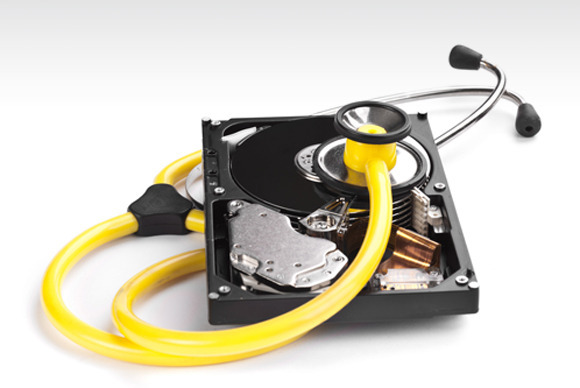 হার্ডওয়্যার সম্পর্কিত সমস্যার ক্ষেত্রে ট্রাবলশুটিং কথাটি বেশি ব্যবহৃত হয় কেন- চিন্তা করে লেখ।
হার্ডওয়্যার সম্পর্কিত কিছু ট্রাবলশুটিং
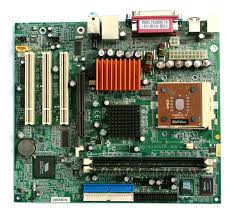 সিস্টেম চালু না হলে-
যা করতে হবে
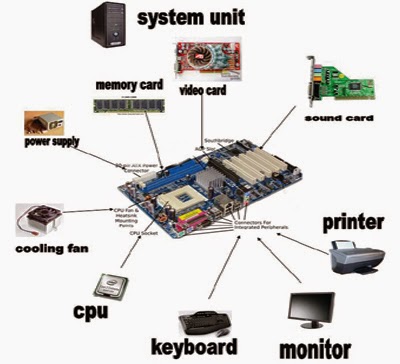 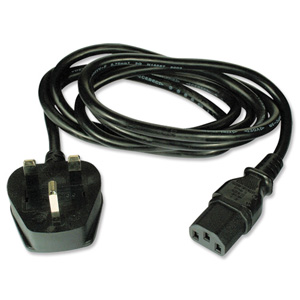 ২। মেইন বোর্ডে পাওয়ার আসছে কিনা দেখতে হবে
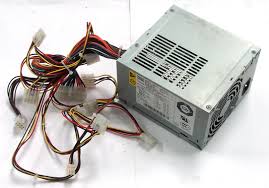 ১। মেইন পাওয়ার ক্যাবলের সংযোগ ঢিলে কিনা দেখতে হবে
৩। পাওয়ার না এলে পাওয়ার সাপ্লাই ইউনিট পরিবর্তন করতে হবে
কম্পিউটার ঘন ঘন হ্যাং করে বা রিবুট/রিস্টার্ট হয়ে যায়-
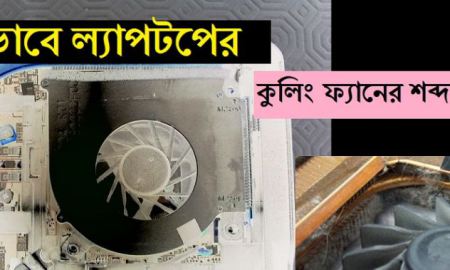 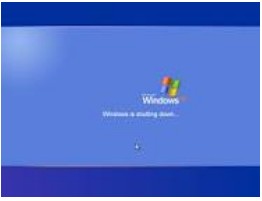 ১। কুলিং ফ্যানটি না ঘুরলে বা ঠান্ডা করতে না পারলে এ সমস্যা হতে পারে। তখন কুলিং ফ্যানটি চেক করতে হবে
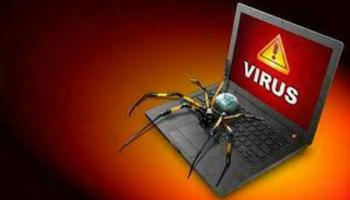 ২। ভাইরাস থাকলে এমন সমস্যা হতে পারে, তখন এন্টিভাইরাস ব্যবহার করতে হবে
রিবুট/রিস্টার্ট হচ্ছে
কম্পিউটারের তারিখ এবং সময় ঠিক না থাকলে-
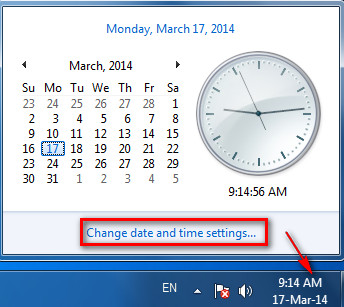 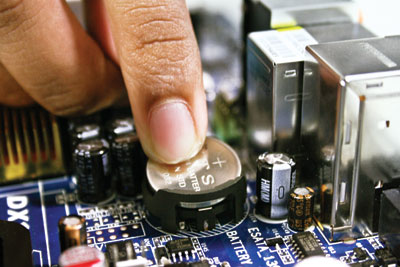 ১। মাদারবোর্ডে সংযুক্ত CMOS ব্যাটারি কার্যক্ষমতা হারালে এটি ঘটে। তখন ব্যাটারি পরিবর্তন করতে হবে।
তারিখ এবং সময় ঠিক নেই
মনিটরের পাওয়ার চালু কিন্তু পর্দায় কোনো ছবি নাই-
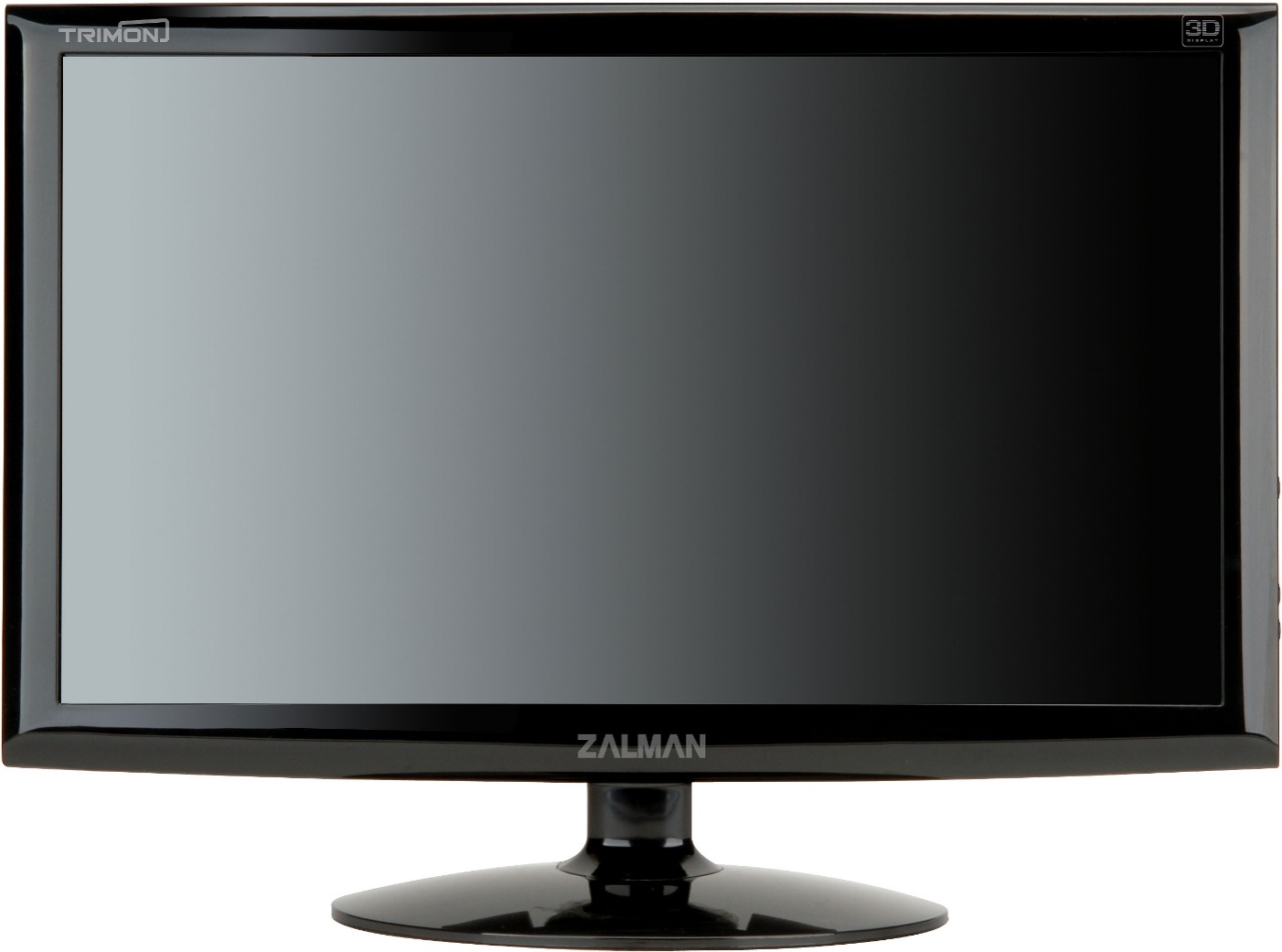 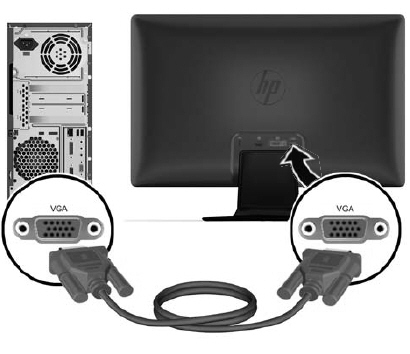 ১। মনিটরের সাথে ভিডিও ক্যাবলটি কম্পিউটারের পিছনে লাগানো কিনা। যদি ভিডিও ক্যাবলের অপর প্রান্তটি স্থায়ীভাবে মনিটরের সাথে যুক্ত না থাকে তবে এটিকে দৃঢ়ভাবে লাগিয়ে দিতে হবে। 

২। ব্রাইটনেস এবং কনট্রাস্ট টিক করে দিতে হবে।
মনিটরে ছবি নেই
[Speaker Notes: নোট- বাকিগুলো শিক্ষক নিজের মতো করে ক্লাসে আলোচনা করবেন ।]
দলগত কাজ
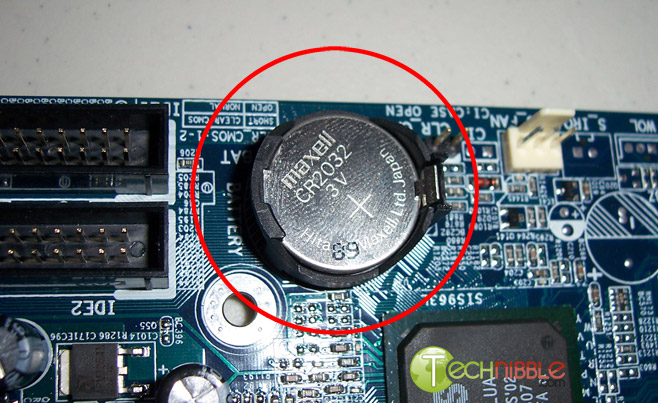 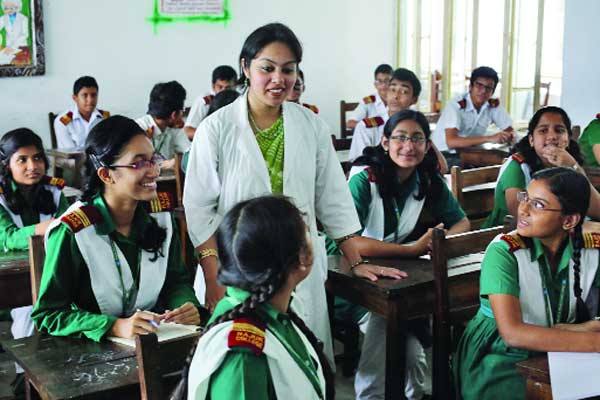 শিক্ষকের সহায়তা নিয়ে বর্ণিত সমস্যাগুলো সমাধান কর।
[Speaker Notes: সময় ৬ মি.]
মূল্যায়ন
১.
সাধারণ ট্রাবলশুটিং বলতে কী বুঝায়?
২.
কোন্‌ যন্ত্রের ক্ষেত্রে ট্রাবলশুটিং বেশি প্রয়োজন হয়?
৩.
কম্পিউটারের সময় ও তারিখ ঠিক না থাকলে করণীয় কী?
৪.
কম্পিউটারে কয় ধরণের সমস্যা হতে পারে?
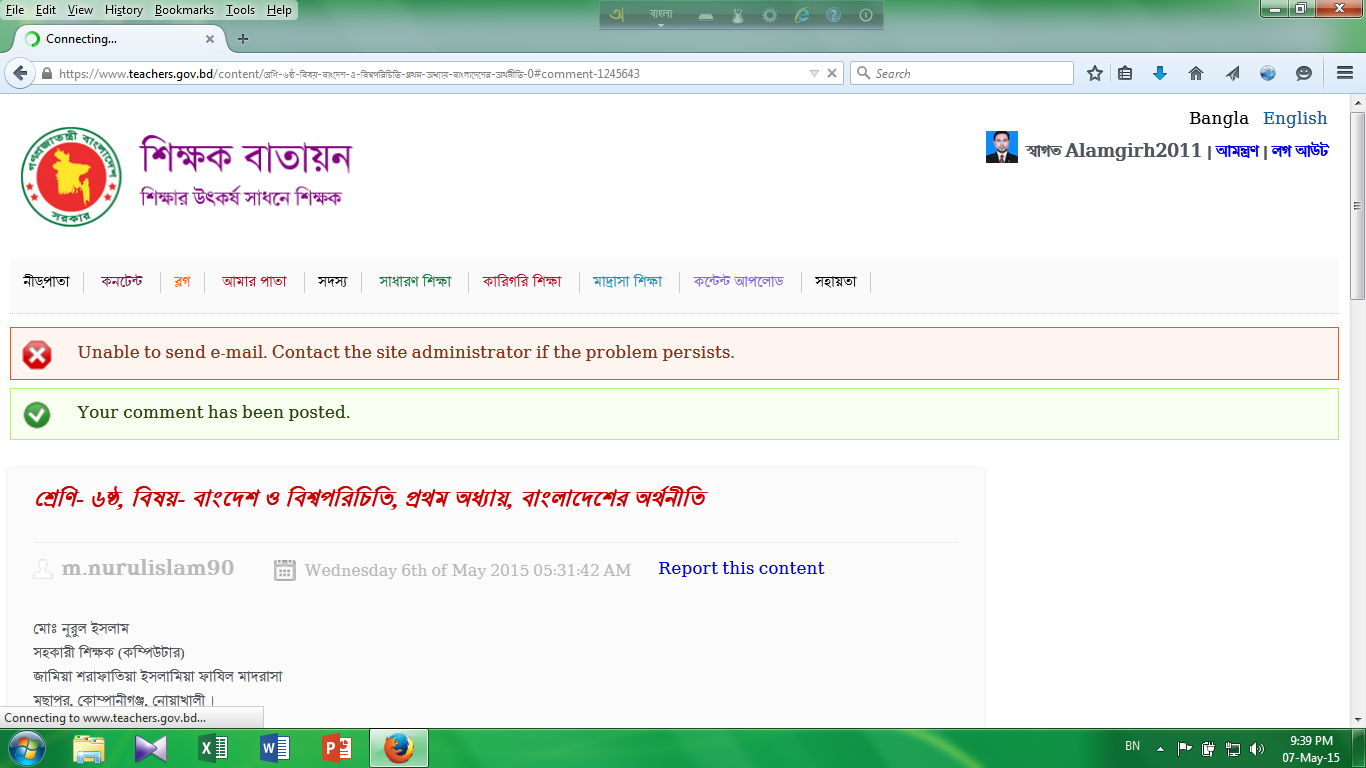 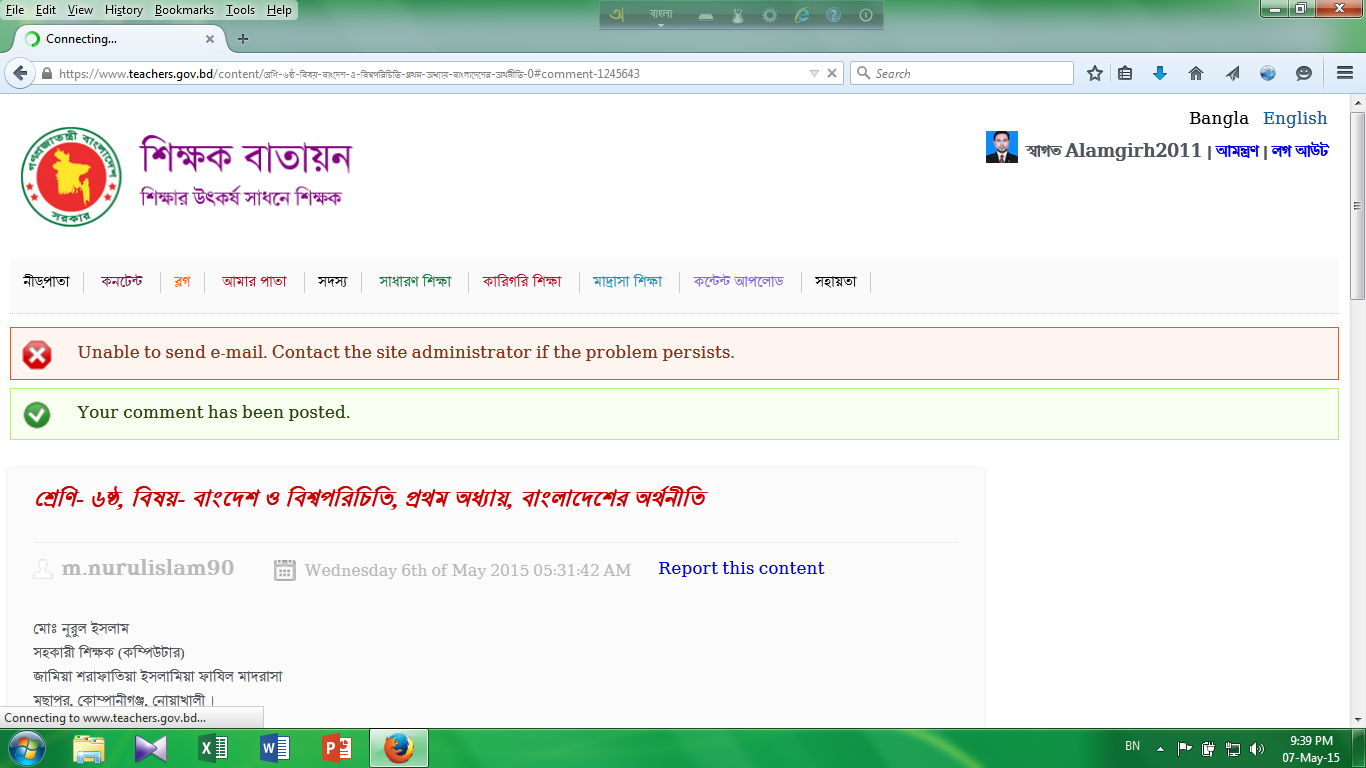 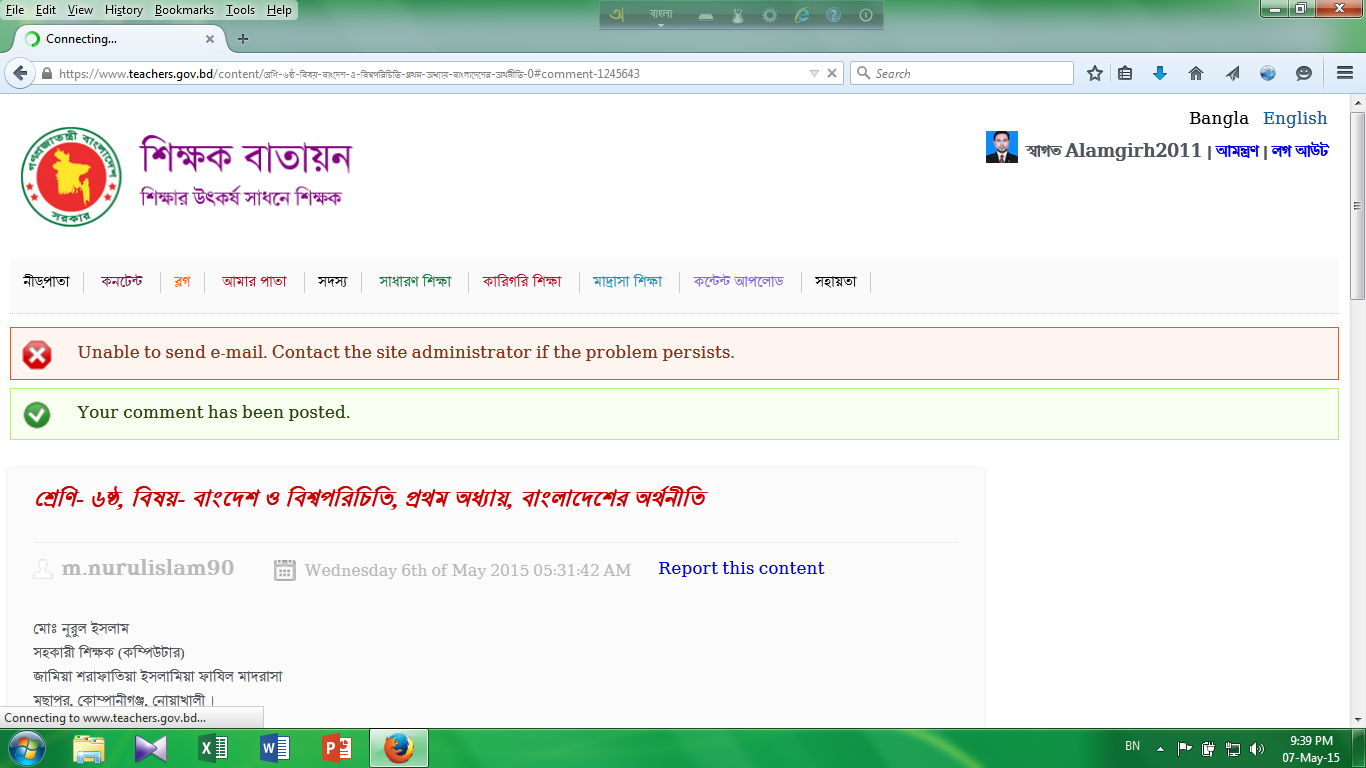 উত্তরের জন্য বৃত্তে ক্লিক করুন
খ
ঘ
ক
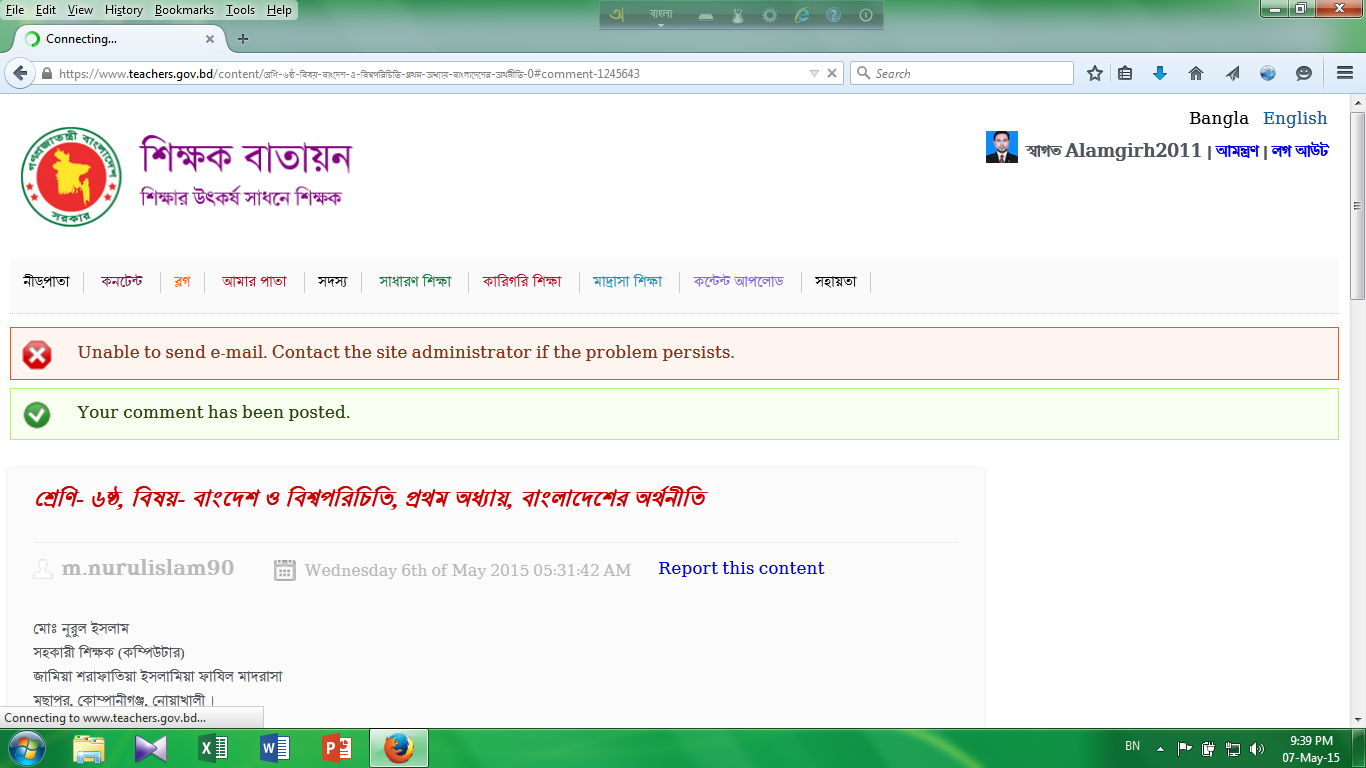 গ
১ ধরণের         ২ ধরণের          ৩ ধরণের          ৪ ধরণের
[Speaker Notes: সময় ৭ মি.]
বাড়ির কাজ
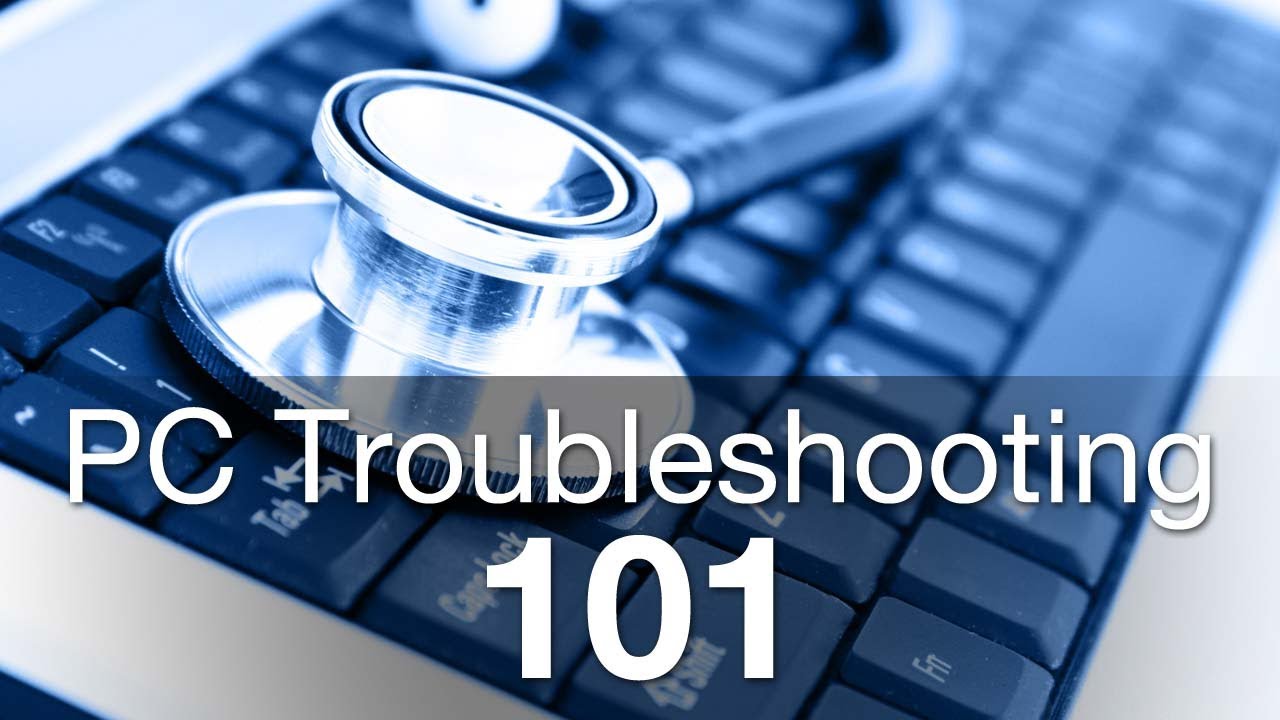 সাধারণ ট্রাবলশুটিং সম্পর্কে ধারণা থাকা প্রয়োজন কেন- তা তোমার চিন্তার আলোকে লিখে আনবে।
এ পাঠে শিখলাম- সাধারণ ট্রাবলশুটিং
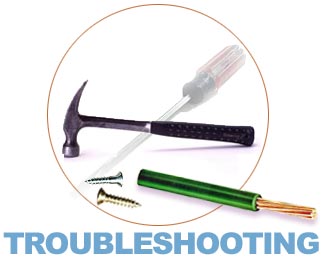 সবাইকে
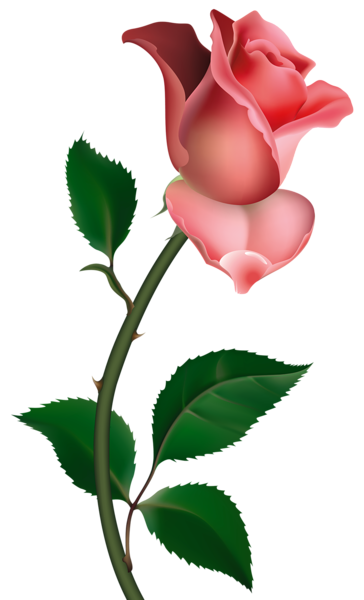 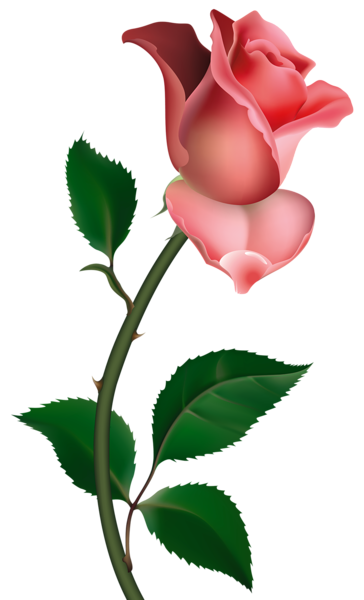 ধন্যবাদ